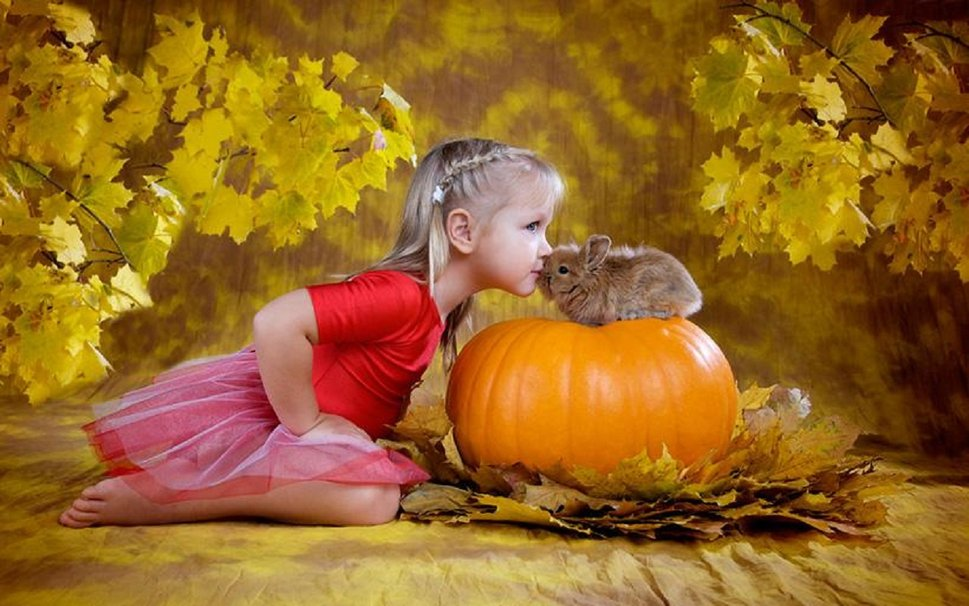 Презентация: « День матери»
Всех любимых мам на светеПоздравляют дружно дети,И соседи, и друзья,Вся родня и даже я!
,
воспитатель: Павлушина Г.М.
 10 ГРУППА
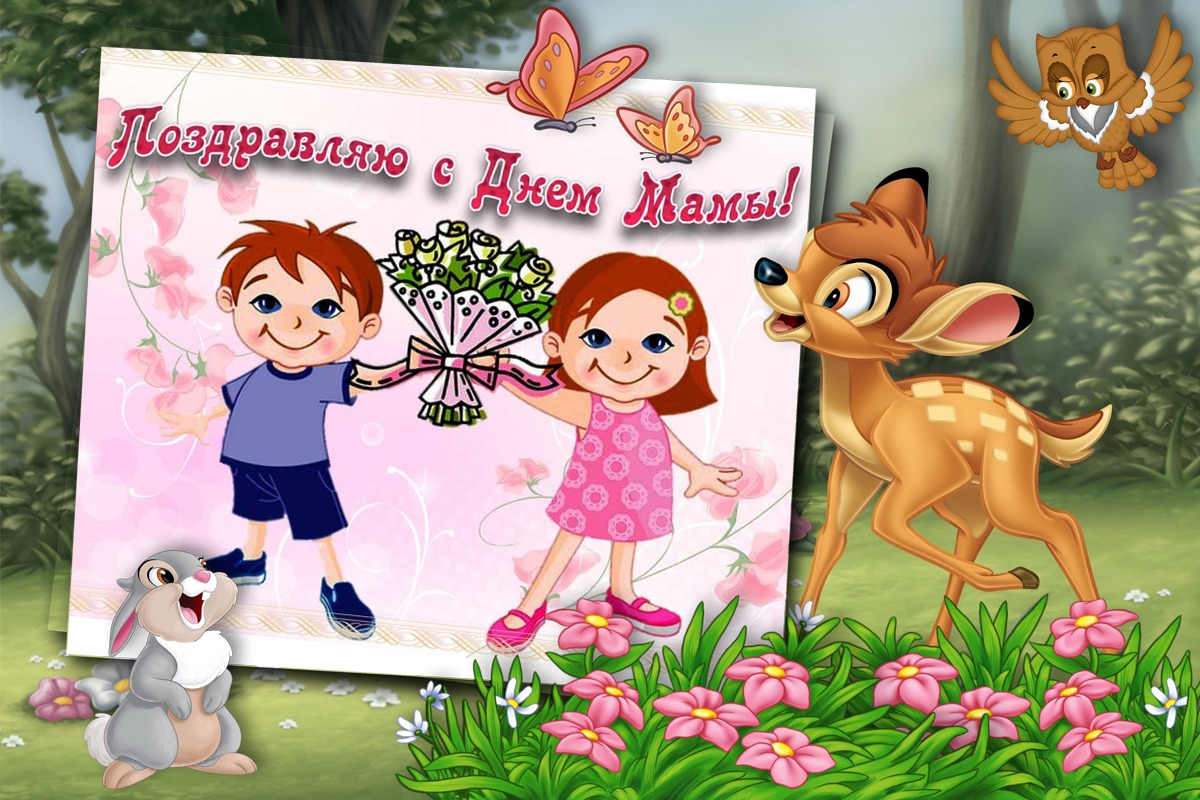 Мамочка любимая, славная моя!Рассказать хочу я, как люблю тебя!Ты моя защитница, самый нежный друг!Лучше не отыщется никого вокруг!
Мамочка любимая,Самая красивая,Нежная и милая!Добрая, любимая!
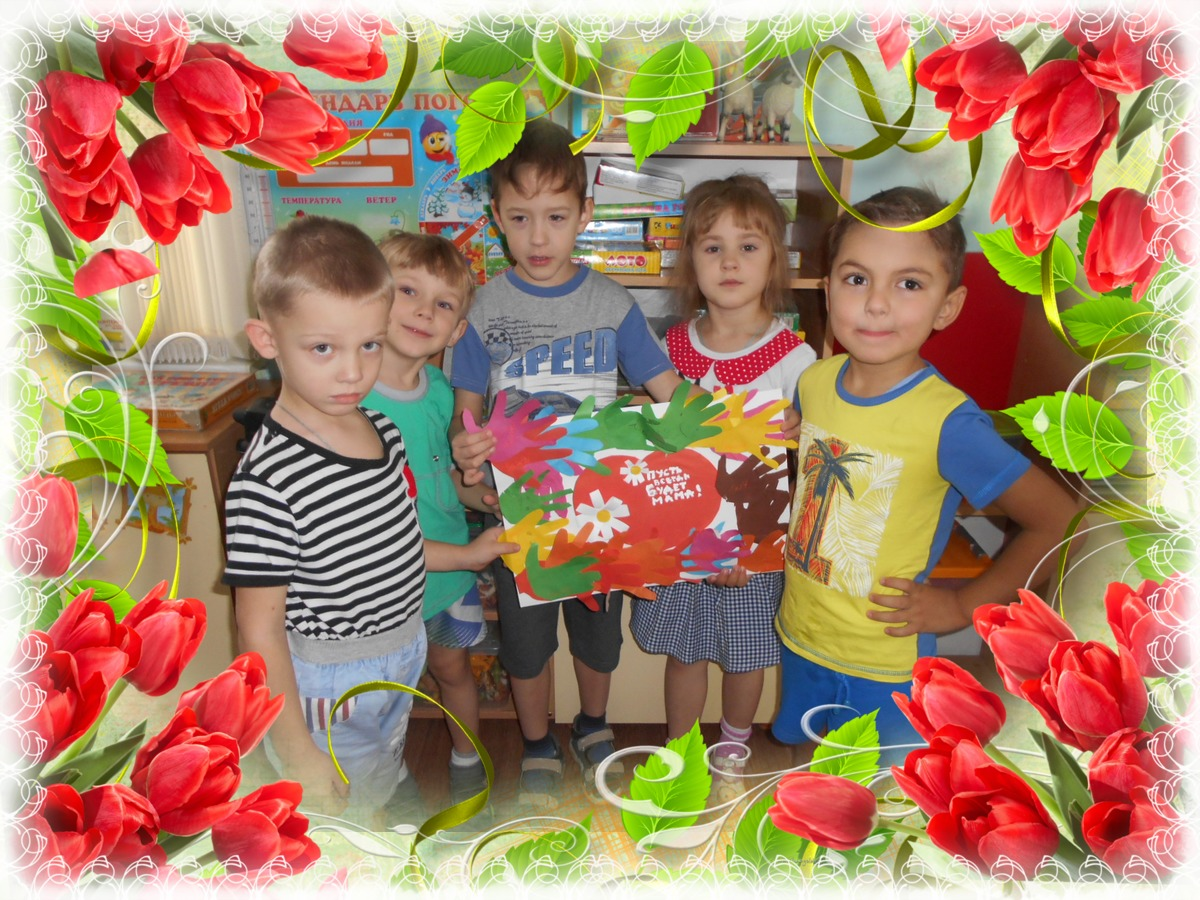 Поздравляю мамочку в этот славный день!Подберу подарочек самый лучший ей!Так хочу порадовать чем-нибудь еще,Вести себя старательно буду хорошо!
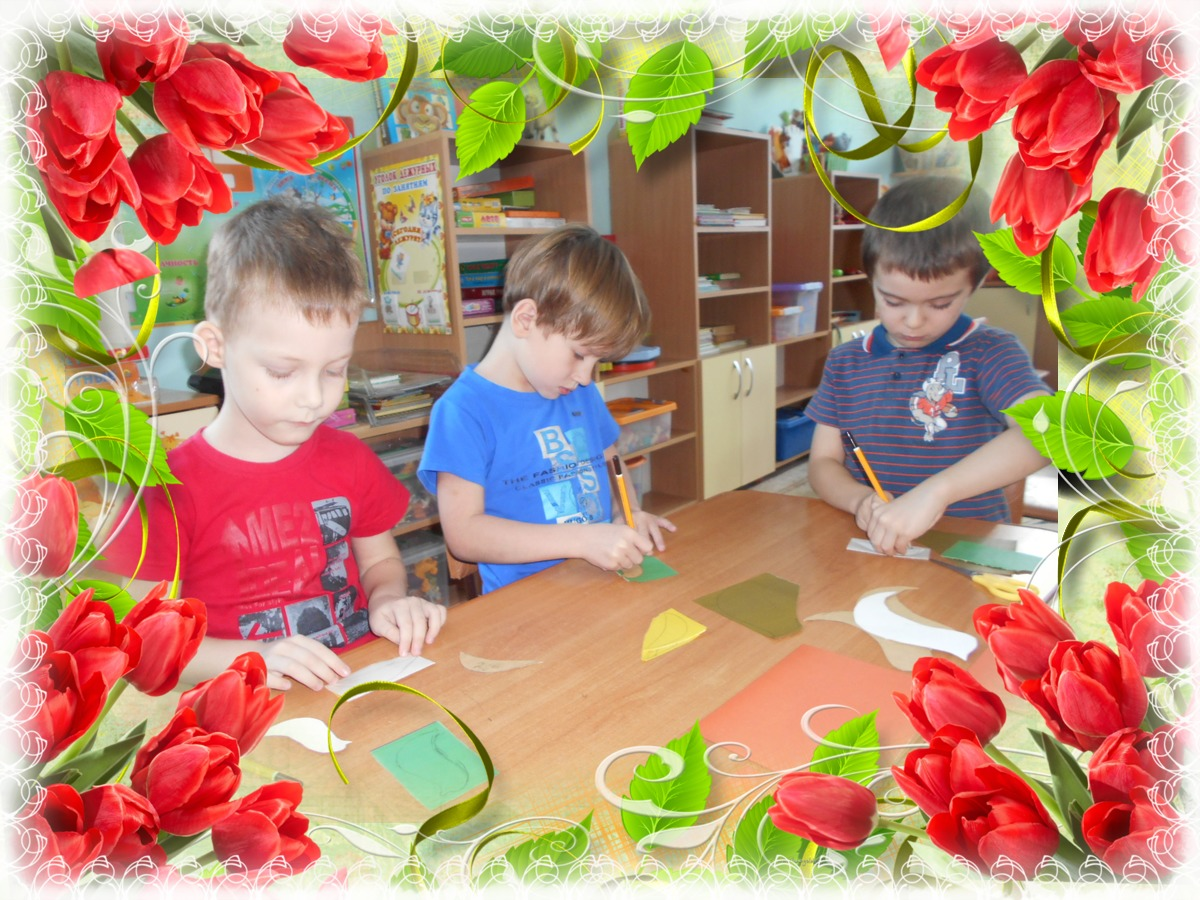 Праздник сегодня большой и красивый -День всех мам отмечает страна.И мы с папой хотим сделать маму счастливой –Ведь добрей всех на свете она.
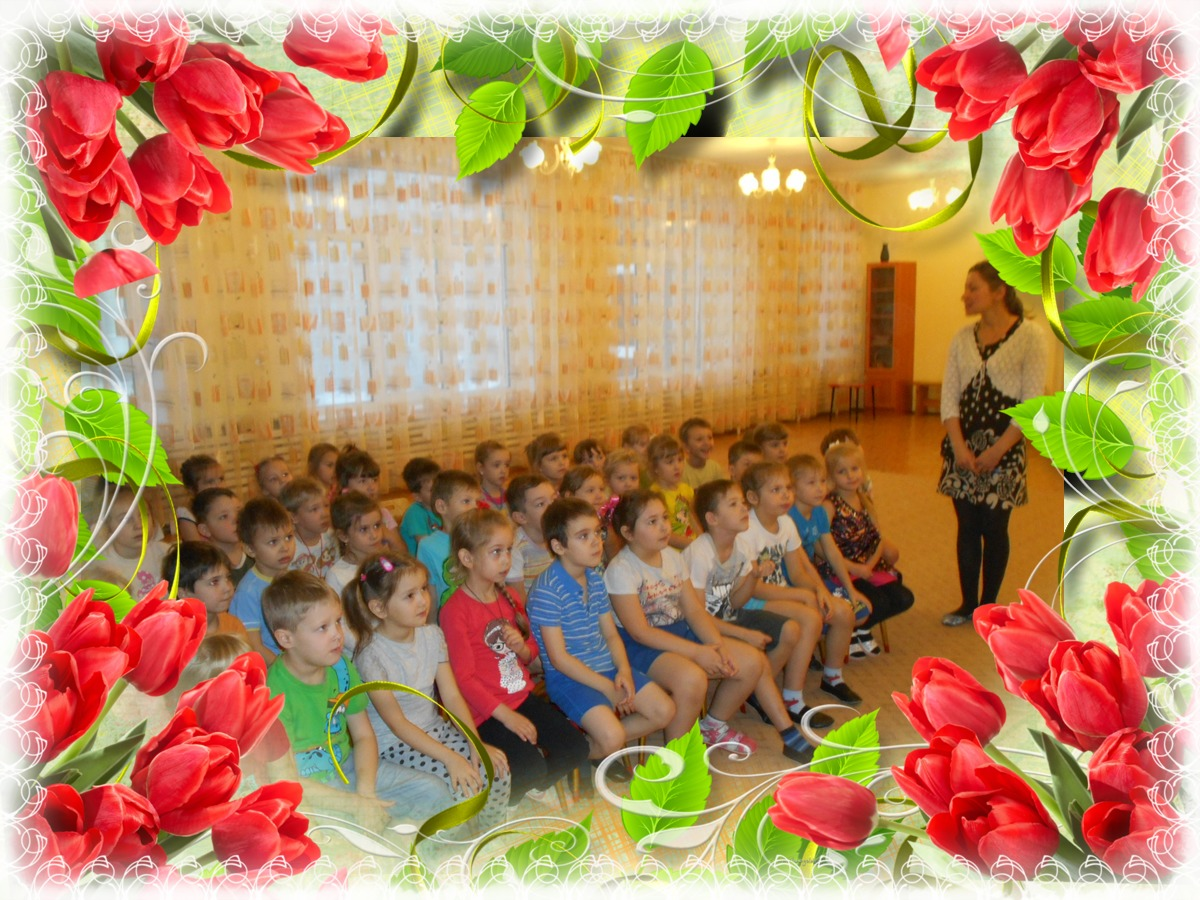 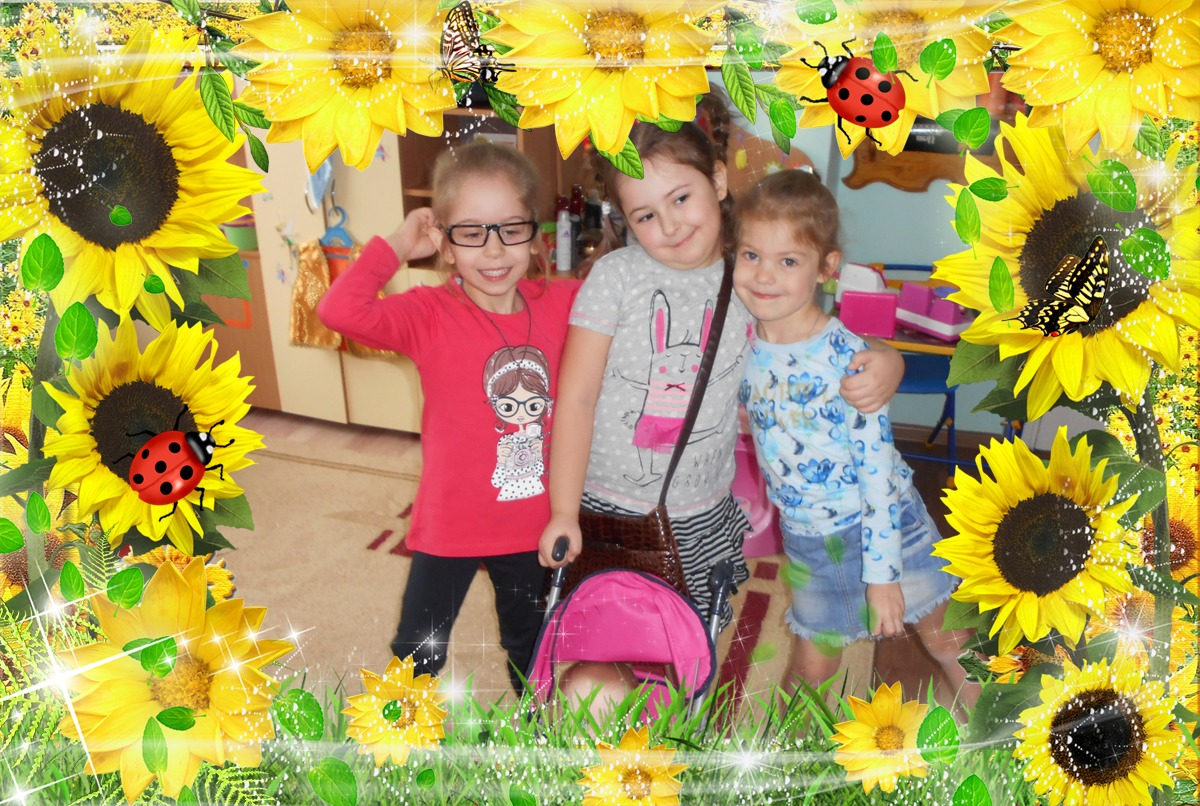 Мы желаем тебе, чтоб была ты счастливой,Не грустила, чтоб ты никогда,Чтоб была ты всегда молодой и красивой,И нас с папой любила всегда.
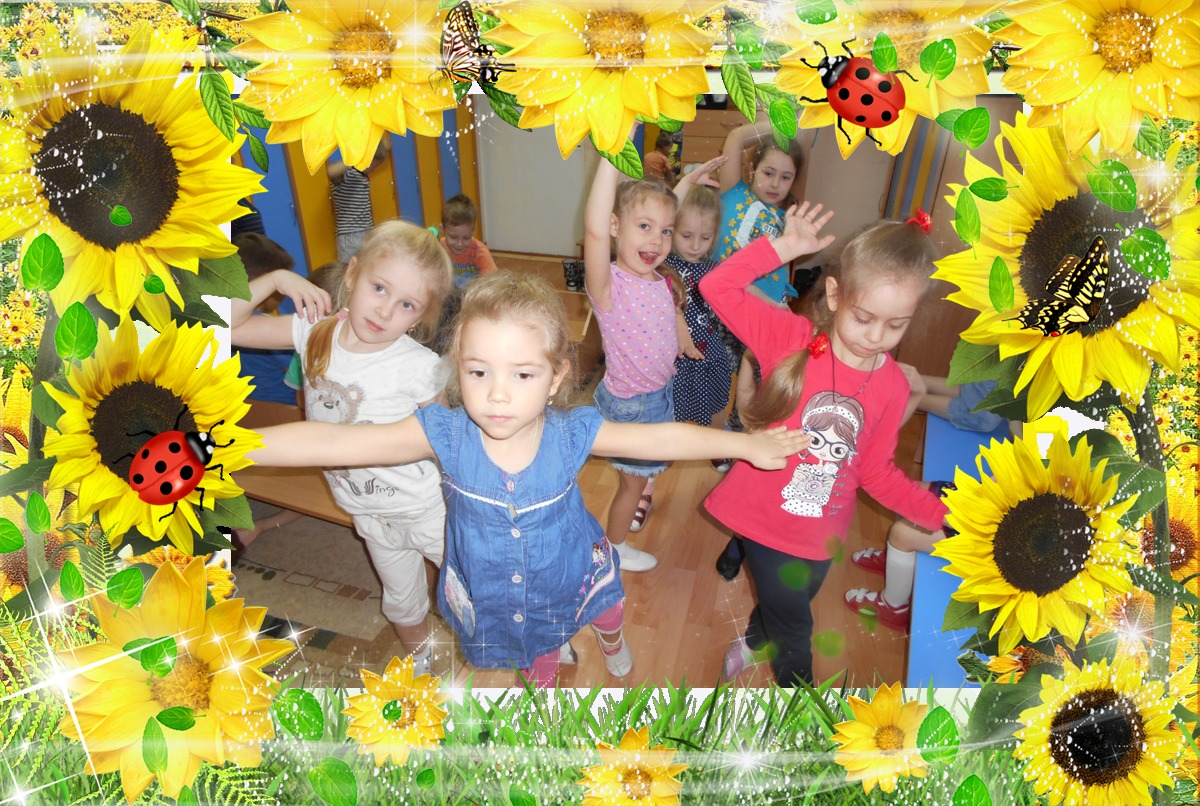 Чтоб не уставала и не знала бед,Чтоб была счастливой самой на весь белый свет!Говорю тебе спасибо, мамочка моя!Если бы не ты, родная, не было б меня!
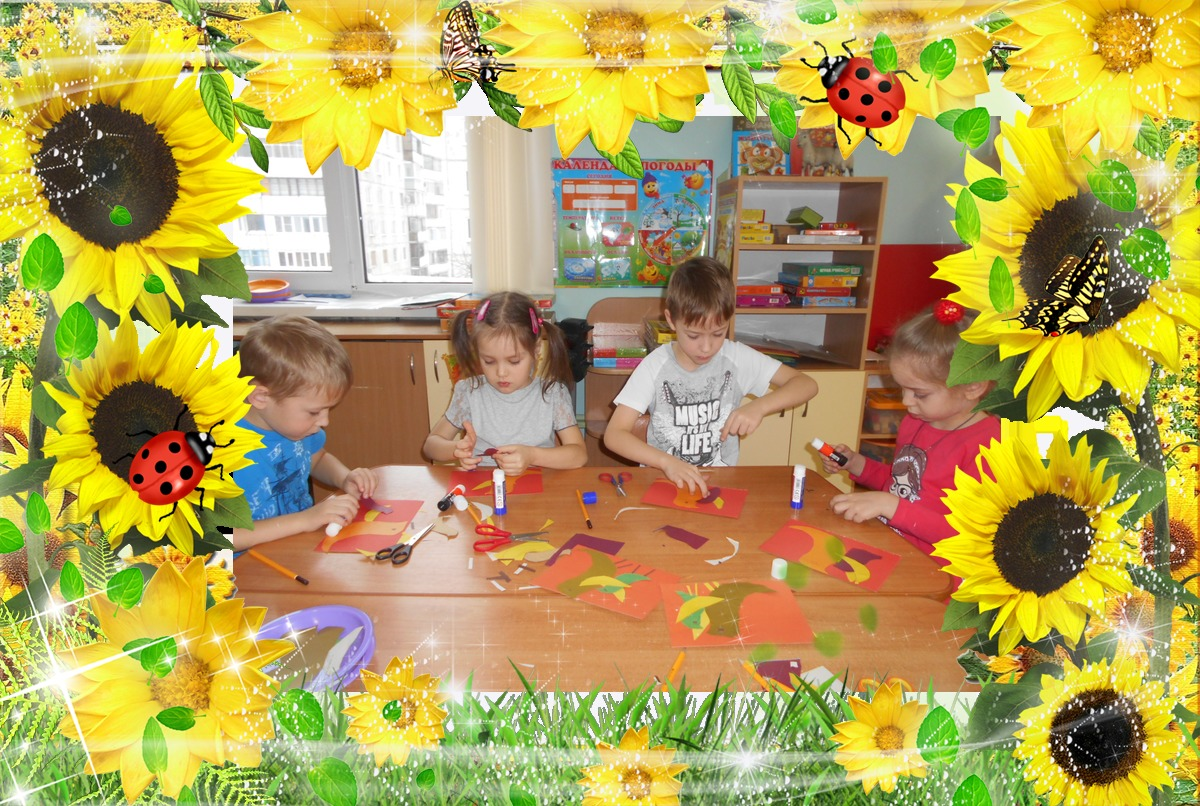 Мамочка моя, нет тебя дороже!Заменить тебя мне никто не сможет!У других детей Месть другие мамы,Но они их любят, как и я, так само!
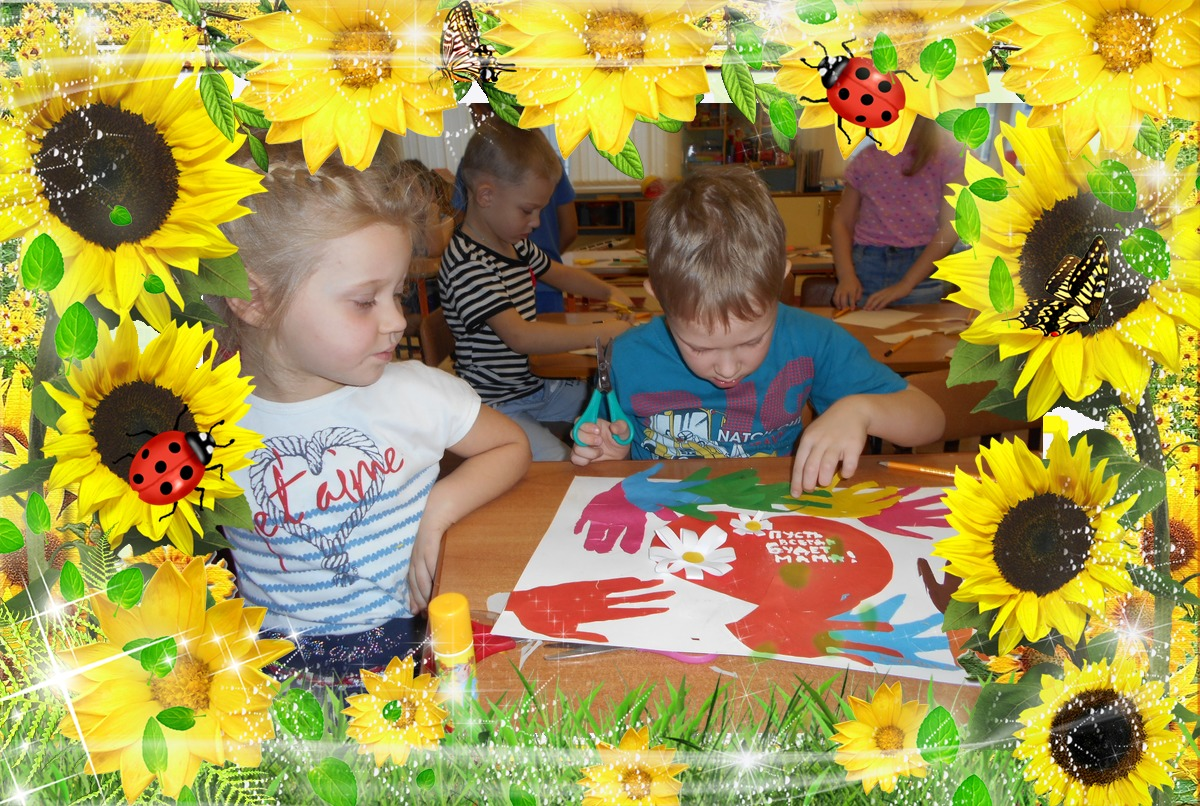 С праздником тебя, мама, поздравляю!Много-много счастья от души желаю!Будь со мною рядом навсегда, навечно,Наше счастье пусть длится бесконечно!
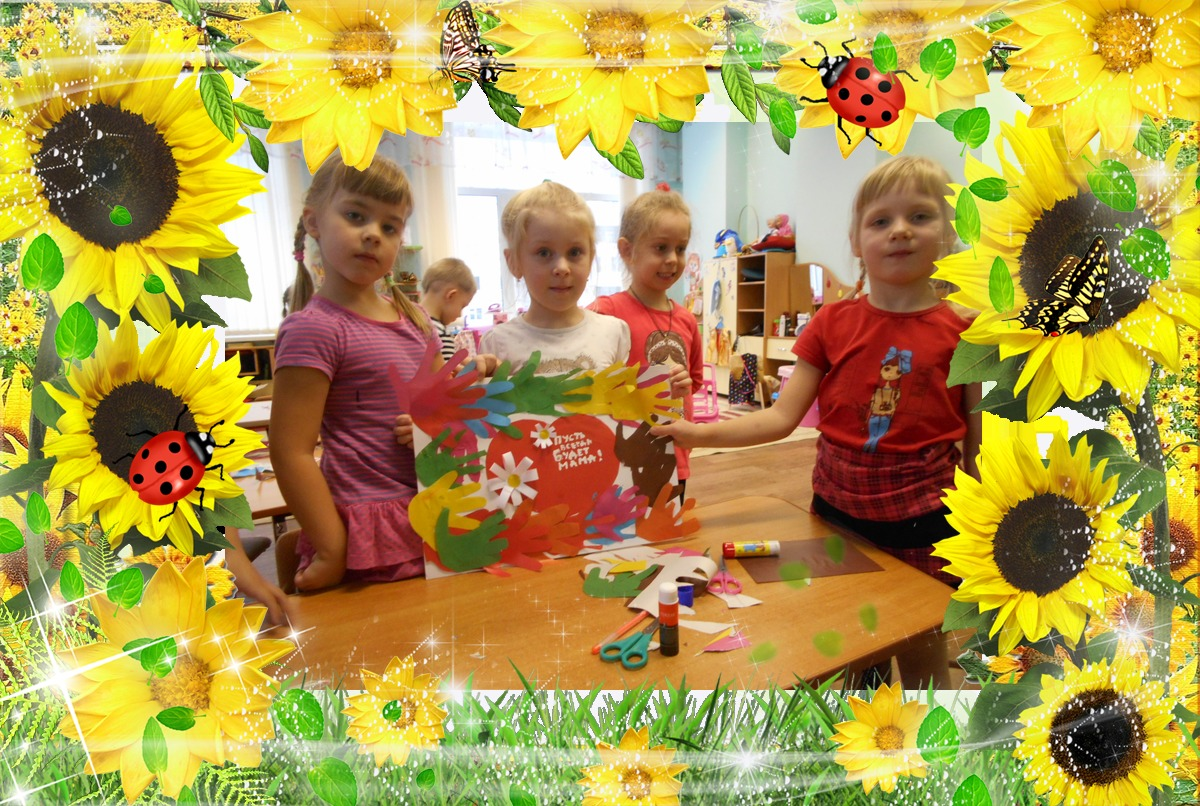 Обещаю тебе, что я слушаться буду,
Только ты улыбнись поскорей,
Вместе с папой я даже помою посуду,
Чтобы было тебе веселей.
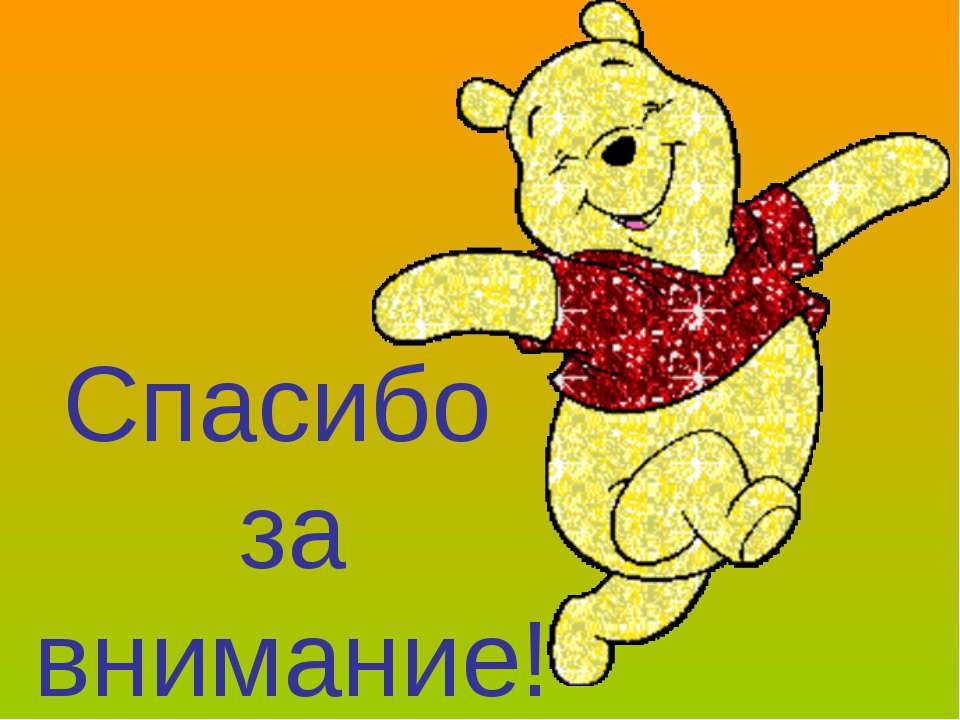 Я рисую солнышко - маме подарю.Потому что мамочку очень я люблю!Поздравляю с праздником и желаю ейЧтобы была счастлива, смеялась веселей.